Wooden Creations
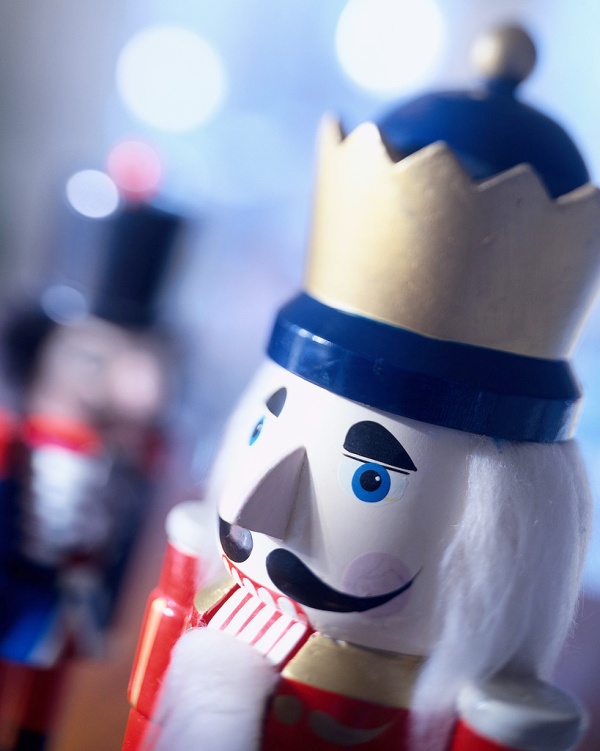 Start-up plans
The Idea
Sales at local markets increasing all the time
Customized orders flooding in
Too many orders too little time
Want to expand
A real opportunity on the horizon!
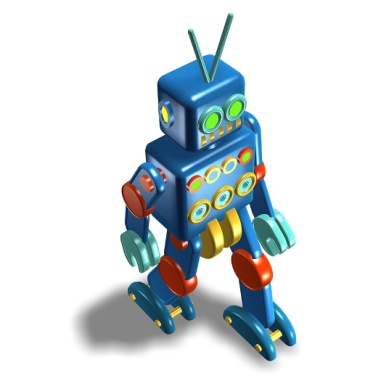 Today’s Market
Plastic toy market saturated
Wooden toys market has scope for development
Our skills can fill the gap!
Plan
Group of talented people
Small workshop
Low cost – High output
The Team